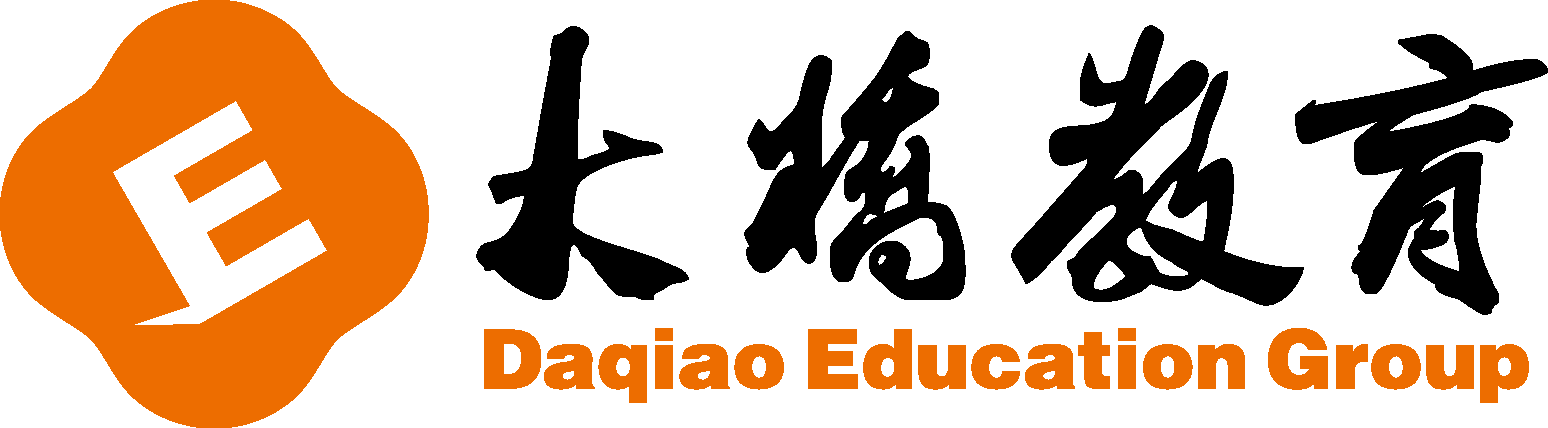 爱学习新概念L25-36课微信教学
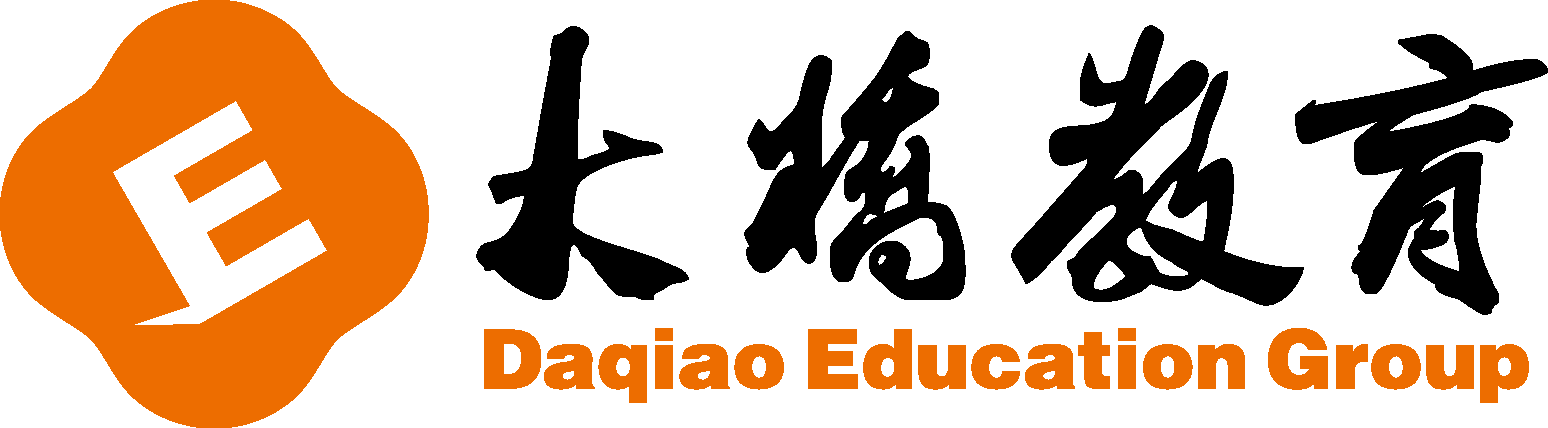 I. 选择 
1. There isn’t _______ milk in the refrigerator.
   A. some                   B. any                C. a
2. Please ________ the suits on the shelf. 
   A. put                     B. to put             C. putting
3. Vivian and Barney are ________ the letters. 
  A. type                     B.typing             C. typeing
4. --_______ is Kelly ________ in the classroom?  
   -- She’s sleeping.
   A. How;doing          B.Who; to do        C. What; doing
5. Here _______ two students on the bridge.
   A. is                       B. are                   C. am
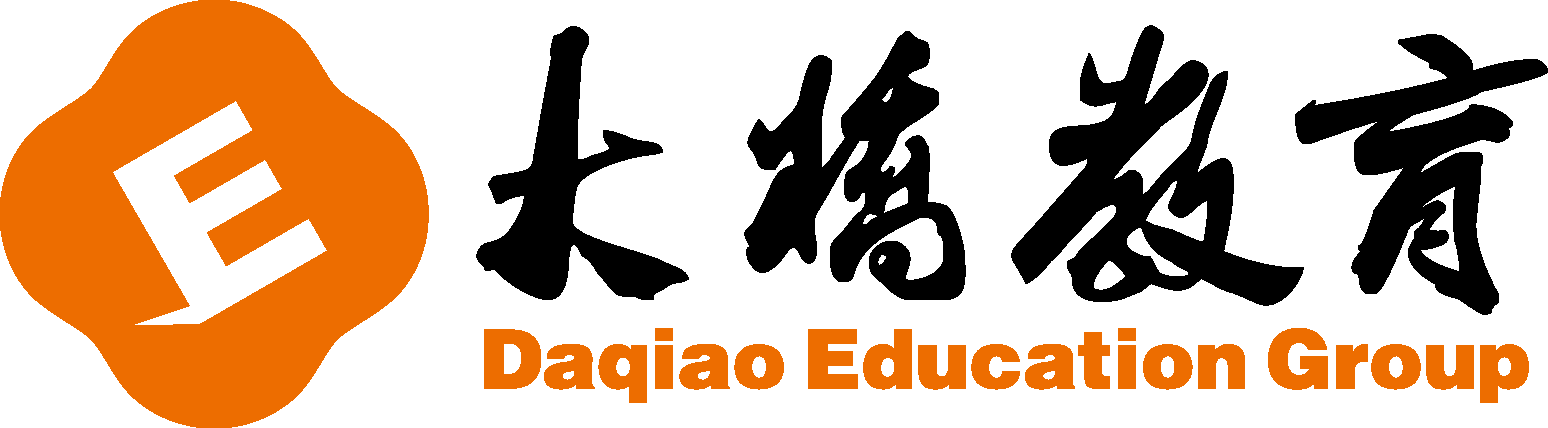 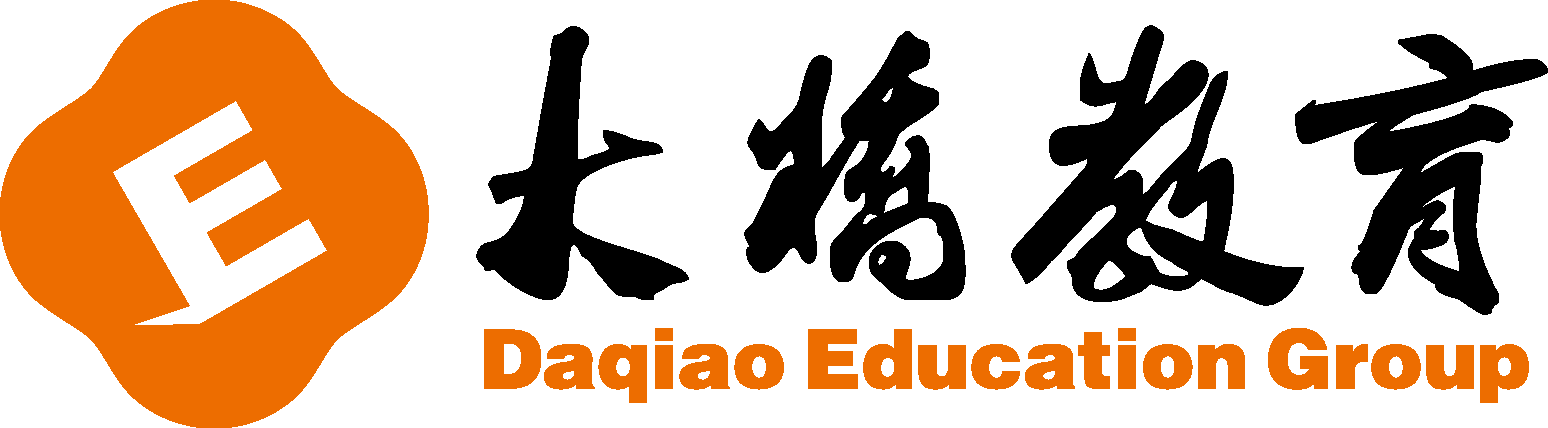 II.用括号内所给词的适当形式填空。 
1. Mandy’s father is a ________(cooker). 
2. Jason has a pair of green ________(trouser). 
3. His room is very ________(tidy). He must clean it. 
4. Jane’s ________(tooth) are very white. 
5. There are some ________(cloud) in the sky.
cook
trousers
untidy
teeth
clouds
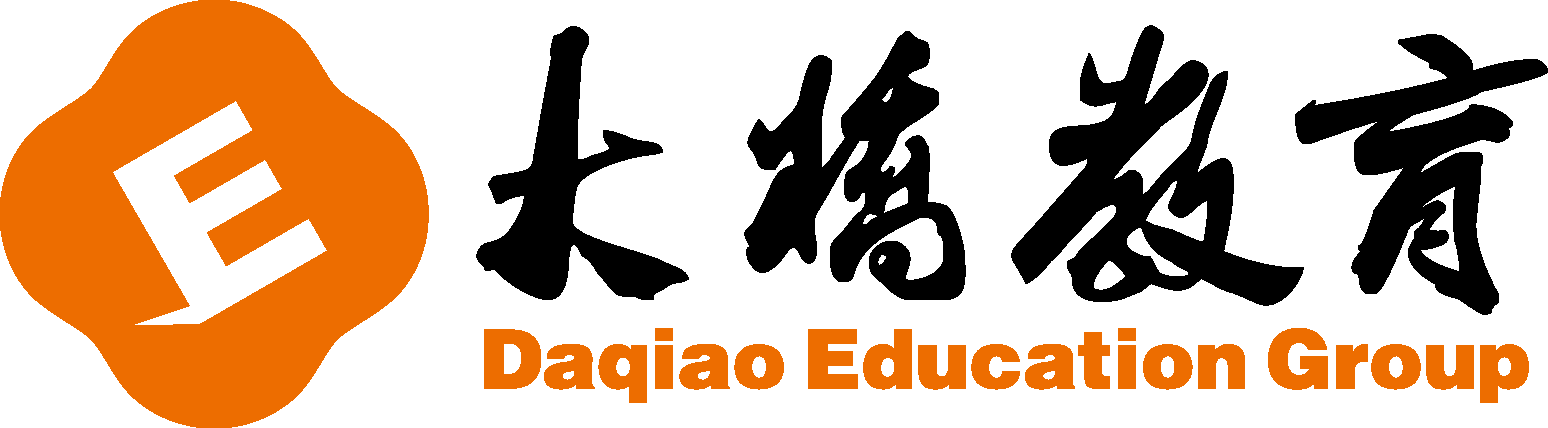 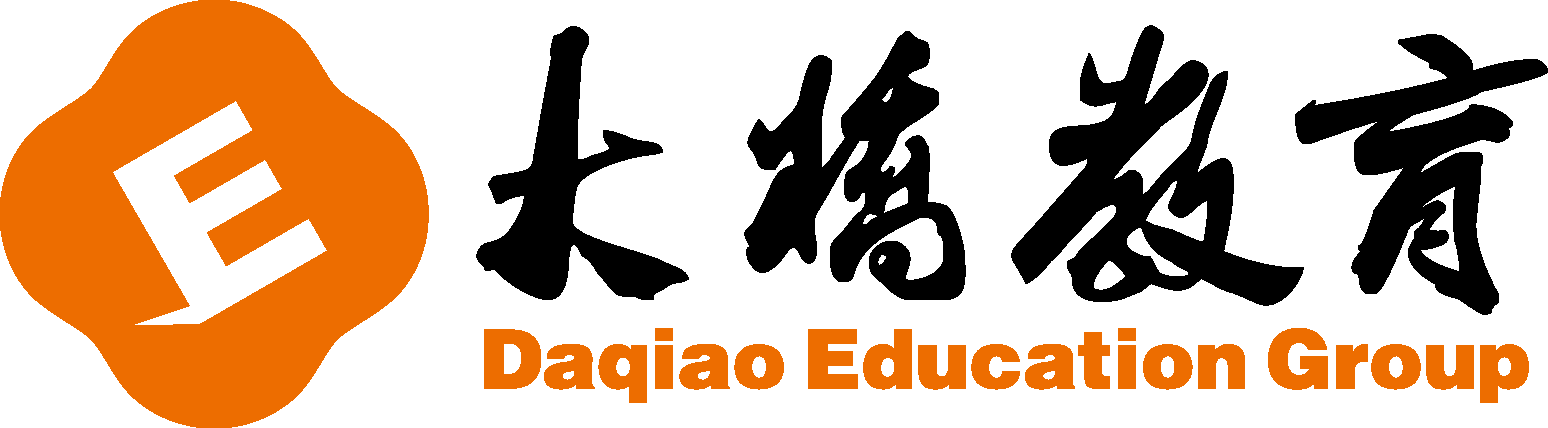 III.按要求完成下列各题。 
1. There are two forks in the cupboard. (改为否定句)
  ________ ________ two forks in the cupboard.
2. There is a lovely girl. (改为一般疑问句并作出否定回答)
   _______________________         _____________                                                                      
3.We must sharpen the pencils. (对画线部分提问)
   ________ ________ you do?  
4. book, is, bottles, there, a, the, near (连词成句，标点已给出，注意大小写)
   ___________________________________________.     
5. kitchen, cooking, Susan, the, is, in (连词成句，标点已给出，注意大小写。)
 ____________________________________________   ?
There
aren't
Is there a lovely girl?
No, there isn't.
What
must
There is a book near the bottles
Is Susan cooking in the kitchen